KENTVISION PROGRAMME/
UPDATE TO PARTNERSHIP FORUM
Alex Addison and Lee Martin
Agenda
What is KentVision?
			
Current Status & Moving Forward

Training: Enrolment & Assessment
	
Close & Questions
Page 2
KentVision Update to Partnership Forum, 8 March 2018
What is KentVision?
The KentVision Programme is a Business Change Programme that involves …

Refining our business processes across enrolment to congregations
Implementation of the Tribal SITS product across enrolment to congregations
Integration of admissions with enrolment to congregations
Decommissioning of the Student Data System (SDS)
Page 3
KentVision Update to Partnership Forum, 8 March 2018
Scope
Our scope includes …



All UG, PGT & PGR programmes that are delivered across the student lifecycle
All required integration & interfaces with other institutional systems
All statutory, management and operational reporting
Migration of ‘current students’ to the new system
Page 4
KentVision Update to Partnership Forum, 8 March 2018
Objectives
Providing an administrative journey that is clear, informative and seamless to all applicants and students
Creating a united academic administration across central services, faculties, schools and colleges; operating common lean business processes and a single source of high quality authoritative data
Improving business processes and delivering IT enablement that fulfils the University’s strategy for effective and efficient operation, using standard SITS capability to maximum advantage
Establishing a digital campus with a fully integrated suite of mobile enabled services for students and staff
Refining student administration, reducing administrative effort to create time for staff to address other goals and provide a robust and agile foundation for the future
Page 5
KentVision Update to Partnership Forum, 8 March 2018
What does that mean we are achieving?
Unified and value-added business processes, planned and controlled by your business rules
A system with our business rules embedded in the functionality, better to support our processes and easier to maintain
Efficiencies enabled by KentVision as an administrative ‘management’ system
Security of reliable, quality data
Unified Programme structures
 A robust foundation for the future – simplified, lean and agile
Page 6
KentVision Update to Partnership Forum, 8 March 2018
Why is it imperative KentVision launches for September 2018?
To realise major University investment
To deliver immediate improvements to student experience and student administration
To prepare for external changes that we need to respond to, including CMA, GDPR and Data Futures
(Competition & Markets Authority, General Data Protection Regulation, Data Futures – HESA’s Transformation Programme)

For these reasons and many more, stakeholders and the team are committed to a successful launch in September of this year
Page 7
KentVision Update to Partnership Forum, 8 March 2018
Current Status -		What we’ve been doing
We’re working to the original scope
The portfolio of programme structures has been unified & reduced from over 650 to 41 models
Business processes have undergone significant analysis to leave us with unified, value-added processes
Processes are supported by the new system, particularly where the agreed business rules have been embedded in system functionality
Our test team is currently testing both at a functional level and preparing for system testing and UAT, starting with taught prior to PGR as we trace the Student Lifecycle
Testing has seen us process many students through various programmes right from enrolment to awards
Page 8
KentVision Update to Partnership Forum, 8 March 2018
Current Status – 			Ongoing work
All continuing work is organised for delivery down the student lifecycle for UG, PGT and PGR phases
Most business areas are analysed, designed, built and in functional testing, but there are two exceptions; PGR is in analysis & Congregations is on hold
Re-work following the programme structures unification is on-going
The University’s infrastructure is being readied for system changes
Further specifics of the detailed implementation strategy are under scrutiny to ensure we are all synchronised in the implementation effort - Internal rehearsals of ‘Go Live’ planned
Taught packages will be released into UAT from APRIL - same process as completed by the test team, but actioned by stakeholders with our support
MoSCoW prioritisation and BAU backlog
Page 9
KentVision Update to Partnership Forum, 8 March 2018
Moving Forward
Not necessarily a great deal of change in what has to be done
Everyone will be able to do what they need, and with marked improvement in HOW its done
Example: Assessment and handling of marks
Likewise, there won’t be anything asked of your students that is completely foreign
And what is provided will again be a marked improvement in the student experience
Example: KentVision student enrolment
Page 10
KentVision Update to Partnership Forum, 8 March 2018
KENTVISION PROGRAMME/
TRAINING
Lee Martin
[Speaker Notes: V1.0

To change the footer on every slide:
1. On the menu go to Insert > Header and Footer…  
2. Select the Footer checkbox and enter the footer text in the accompanying text box
3. Click “Apply to All”]
KentVision Training 2018
Approach and Method

Communications Delivery and Attendance

Materials

Assessment, Review and Support

Example: Student Registration demo
Page 12
KentVision Update to Partnership Forum, 8 March 2018
Enrolment and Registration
Students enrol themselves online. Continuing students complete verification of id and Registers online also.

UKVI – Overseas’ students can be registered after Passport/ VISA pre-checks
Page 13
KentVision Update to Partnership Forum, 8 March 2018
KentVision Registration
Page 14
KentVision Update to Partnership Forum, 8 March 2018
Assessment Components – Key Changes
SDS assessment pattern code e.g. CE1 replaced by code reporting academic year, module code and sequence/version number e.g. 18/ACCT5020/01
Reassessment part of the module assessment pattern.  Recorded at start of academic year in two forms – like for like or reassessment instrument e.g. 100% examination; allows for automatic reassessment processing/tagging
Kent Vision enables user to view assessment data and report issues but not update directly
Deadline data held as part of assessment component and can be rolled forward each year
Page 15
KentVision Update to Partnership Forum, 8 March 2018
Assessment Pattern – Compare & Contrast
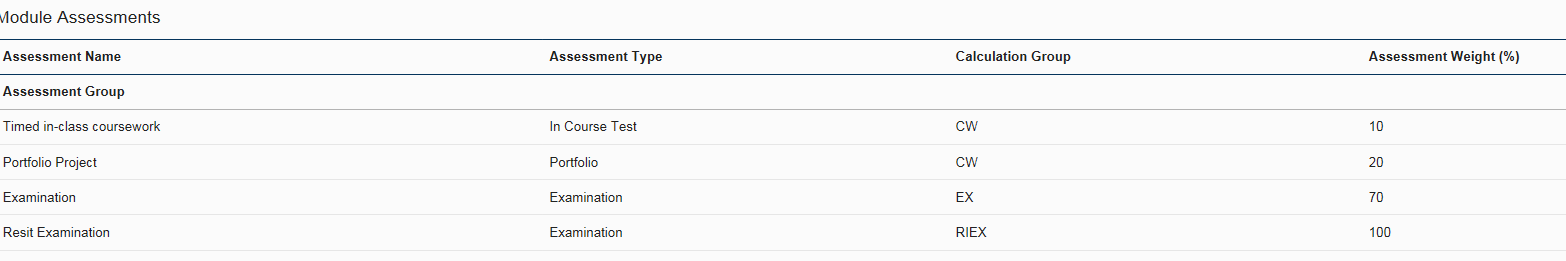 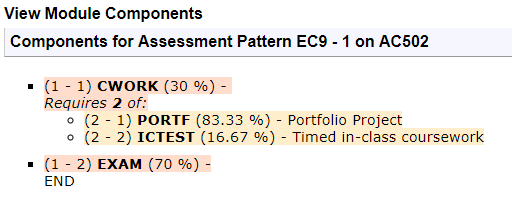 Page 16
KentVision Update to Partnership Forum, 8 March 2018
Mark Entry – Kent Vision
Marks recorded online (Kent Vision) for all components (coursework, project and examination) and reassessment
Mark entry and calculation controlled by mark schemes at the assessment and module level
Requires the entry of both a mark and a grade e.g. 50/P  Users will be given clear guidance as to the mark and grade combinations allowed and these are validated
No verification of marks (standard practice in institutions using SITS)
Ability to export and import module marks by sub-group e.g. seminar group
KentVision Update to Partnership Forum, 8 March 2018
Page 17
Mark Entry – selection of assessment component(s)
Page 18
KentVision Update to Partnership Forum, 8 March 2018
Mark Entry – entry of mark and grade
Page 19
KentVision Update to Partnership Forum, 8 March 2018
Export Marks
Marks of each assessment may be exported as individual files. You can also export all of the marks for a module to a pdf or excel document for reference, circulation or update for import back into the system. 

Within the Export area in the Files to Generate box, select whether to generate an Export file of marks for Assessments, Re-assessments or Both.



Select the View File link in the Status column in browser to Open or Save your file as a *.csv
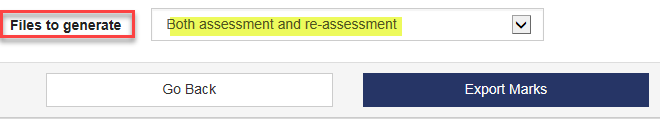 Page 20
KentVision Update to Partnership Forum, 8 March 2018
Import Marks
After exporting marks you can then import updated marks back into the system.




Open or Save the file as a *.csv.
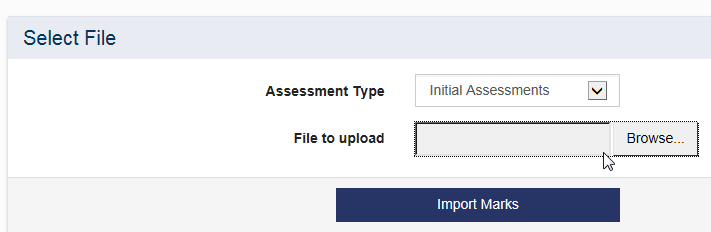 Page 21
KentVision Update to Partnership Forum, 8 March 2018
Marksheet
The Module Mark-sheet is used to print Mark-sheets for mark entry of assessments of students on selected modules.
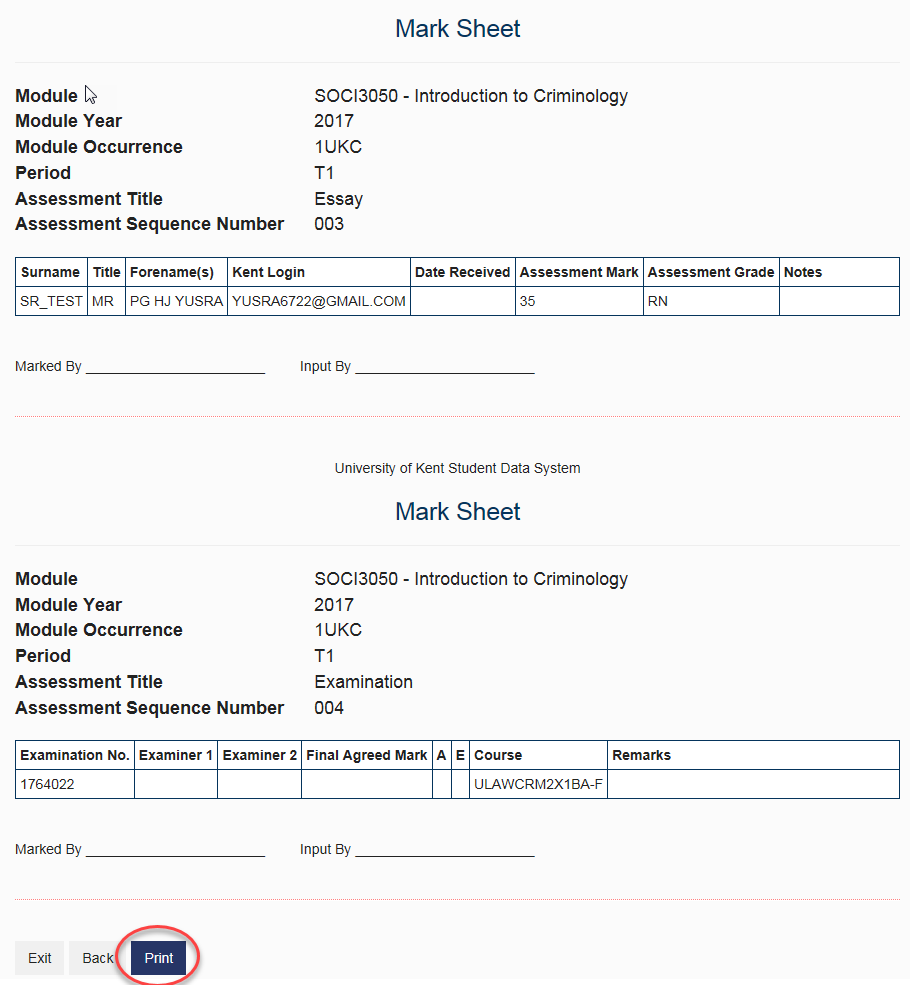 Page 22
KentVision Update to Partnership Forum, 8 March 2018
Board of Examiner Processing
Page 23
KentVision Update to Partnership Forum, 8 March 2018
Questions
Over to you…